SACF Final Presentation
By: Angeline Shy
TABLE OF CONTENTS
01
02
03
MITOCHONDRIAL DISEASE
Ribonucleotide reductase
RRM2B
RRM2B-MDS, mutations
MDD, MDS
RNR
04
05
DATABASE
Data  analysis & organize
Combine data,
Map mutation to hRRM2B
ClinVar, OMIM, Human genome variation society, UK Biobank Decipher, NIH MedGen
[Speaker Notes: Here is the table of contents what I’m going to talk for today.]
01
MITOCHONDRIAL DISEASE
[Speaker Notes: Mitochondrial disease]
Mitochondrial depletion disorder (MDD)
A pure myopathic form
mutations in TK2, RRM2B
A hepatocerebral syndrome
mutations in DGUOK, MPV17, POLG, PEO1, SULCA2, SULG1
involving a progressive encephalopathy with liver
[Speaker Notes: There have many type of mitochondrial disease, one of them is MDD. For MDD, a pure myopathic wil form by mutations in TK2, and RRM2B genes, and a hepatocerabral syndrome will form by mutations in DGUOK, MPV17, POLG, PEO1, SULCA2, SULG1 genes. The Hepatocerebreal syndromes also involving a progressive encephalopathy with liver.]
Mitochondrial Depletion Syndrome (MDS)
Rare genetic disorders limit the number of mitochondrial 
Associated with defects in mtDNA maintenance
mtDNA depletion
TK2, SUCLA2, SUCLG1, RRM2B, TYMP, DGUOK
Insufficient mtDNA
POLG, C10orf2, MPV17
[Speaker Notes: A group of rare genetic disorders that limit the number of mitochondrial inside cells, and also associated with defects in mtDNA maintenance. It caused by mutations in nuclear genes function in dNTP synthesis or mtDNA replication. mtDNA depletion caused by a mutation in genes of TK2, SUCLA2, SUCLG1, RRM2B, TYMP, DGUOK; and insufficient mtDNA is caused by a mutation in genes of POLG, C10orf2, MPV17.]
Ribonucleotide reductase (RNR)
02
RNR
01
Key Enzyme
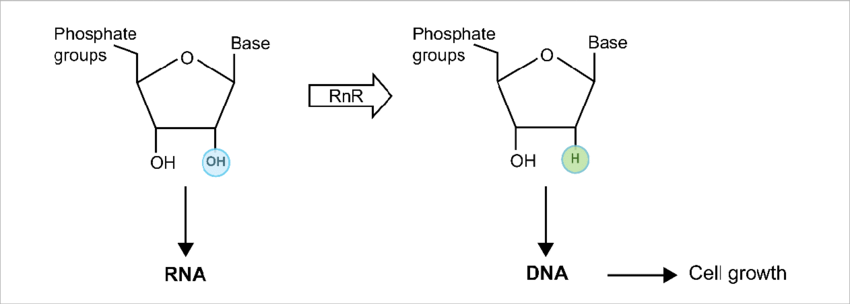 Convert
02
03
Building Blocks
[Speaker Notes: Ribonucleotide reductase also known as RNR, it is The key enzyme that mediates the synthesis of deoxyribonucleotides. RNR enzyme convert ribonucleotides to deoxyribonucleotides, the building blocks for DNA replication and repair.]
RRM2B
03
RRM2B
p53R2 attached to protein called R1 to form RNR
Related MDS
encephalomyopathic form with renal tubulopathy (RRM2B - MDS)
begins in infancy
affect multiple body systems
associated with brain dysfunction combined with muscle weakness
[Speaker Notes: RRM2B is the gene provides p53 inducible small subunit for making one piece of RNR protein. To form it, two copies of p53R2 are attached to two copies of another protein called R1. There’s a RRM2B related mitochondrial DNA depletion syndrome called encephalomyopathic form with renal tubulopathy. It begins in infancy and affects multiple body systems. It also associated with brain dysfunction combined with muscle weakness.]
RRM2B continue
RRM2B-MDS
hypotonia
failure to thrive
microcephaly
delayed development of motor skills
rolling
sitting
gastrointestinal dysmotility
do not move food through the digestive tract efficiently
swallowing difficulties,
vomiting
diarrhea
contribute to a failure to thrive 
develop seizures or hearing loss (not common)
live only into early childhood
Mutation in RRM2B gene
Reduce the amount of RNR
[Speaker Notes: Infants with RRM2B-MDS have weak muscle tone and do not grow or gain weight at the expected rate. Many have smaller than normal head size. Because of muscle weakness, affected infants often have difficulty controlling head movements and may experience delays in the development of other motor skills, such as rolling over or sitting up. Some people with RRM2B-MDS have a digestive problem called gastrointestinal dysmotility. For this the muscles and nerves of the digestive system don’t effectively move food through the digestive tract. This disorder can lead to difficulty swallowing, vomiting and diarrhea, and may result in failure to thrive. Less commonly, patients with RRM2B-MDS experience hearing loss, which is caused by nerve damage in the inner ear. And like we said before, it will live into early childhood. And if Mutation happen in RRM2B gene, the amount of RNR will reduce.]
DATABASE
04
5 DATABASE
ClinVar
OMIM
Human genome variation society
UK Biobank Decipher
NIH MedGen
[Speaker Notes: I used 5 different database in total to make up my data. And These are the five.]
05
DATA ANALYSIS 
& ORGANIZE
Conditions
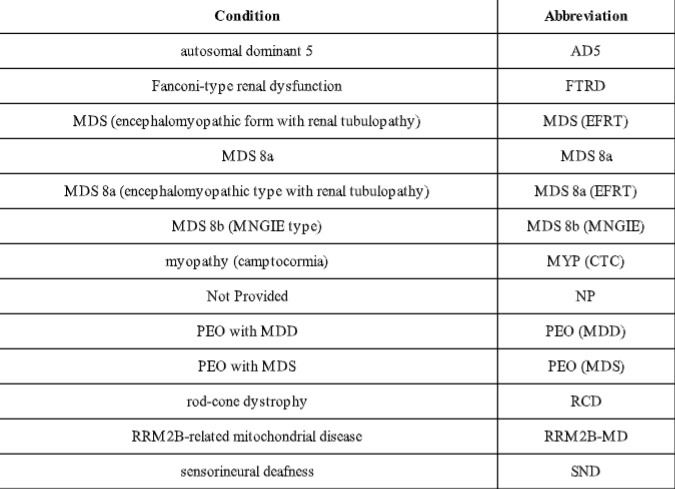 [Speaker Notes: Here is the the conditions and their abbreviation, we usually will uses abbreviation in the data to make it clean and clear.]
Variant Type
single nucleotide variant
Indel
Deletion
Duplication
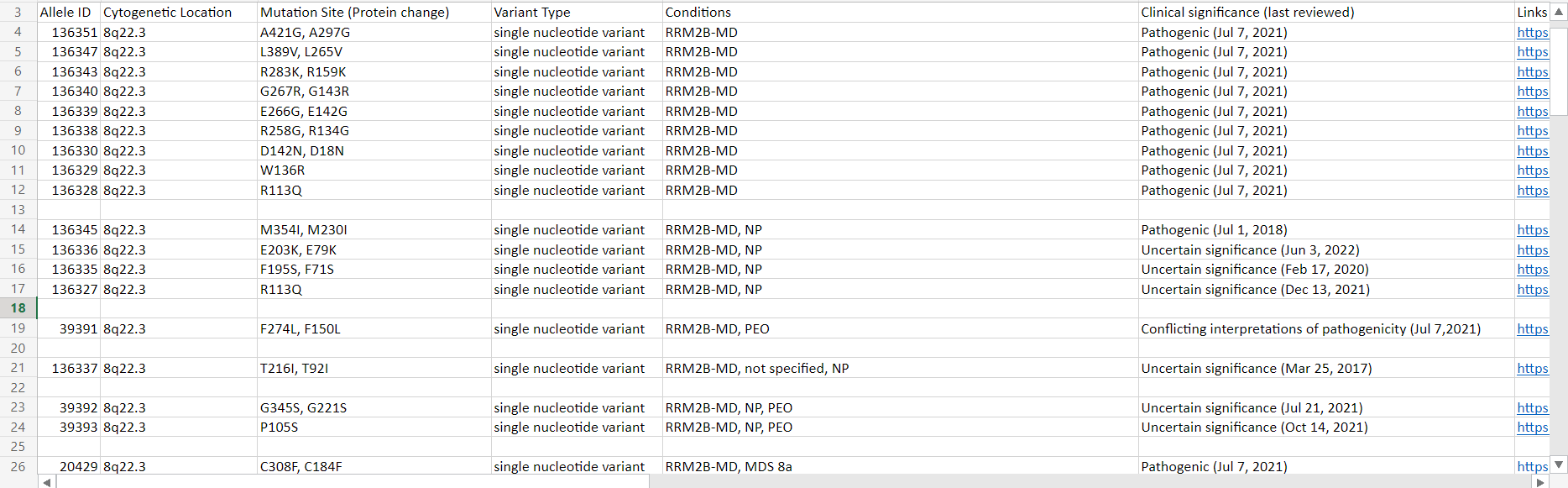 [Speaker Notes: These are the four variant type that shows up in the data, and this is an picture of what will the data looks like after analyzing and organizing it.]
Map the mutations
1   	    10		20	  	 30	    	  40	     	   50	          60		70	       
hp53R2    MGDPERPEAA GLDQDERSSS DTNESEIKSN EEPLLRKSSR RFVIFPIQYP DIWKMYKQAQ ASFWTAEEVD
hRRM2B    V                                         C   D                            Y

	

		71        80		90		100	  	 110	   	  120	     	   130	     140
hp53R2	LSKDLPHWNK LKADEKYFIS HILAFFAASD GIVNENLVER FSQEVQVPEA RCFYGFQILI ENVHSEMYSL 
hRRM2B	 P              N                                                         T
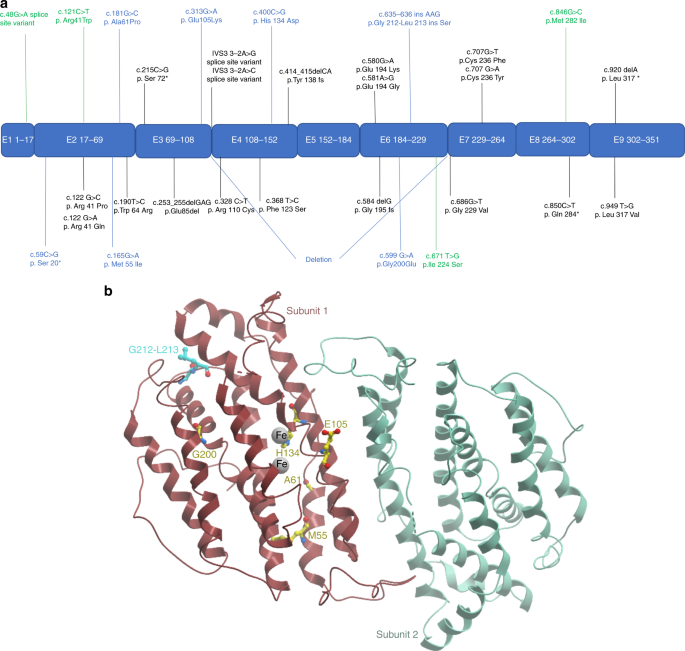 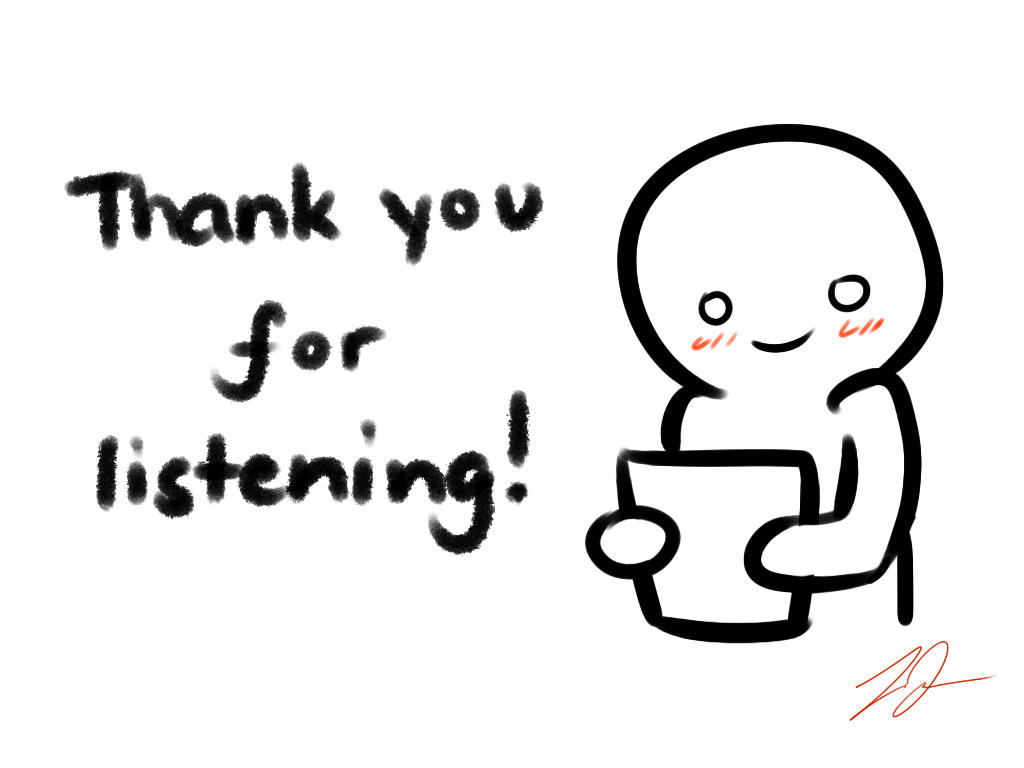 THANKS